LA CALIDAD TOTAL: UNA HERRAMIENTA EN LA EMPRESA
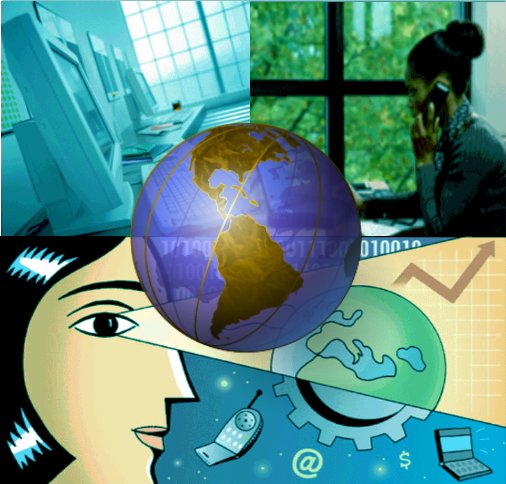 CONCEPTO DE CALIDAD TOTAL
son estratégias decisivas en la gestión moderna gerencial para ser frente a la incertidumbre, al riesgo del entorno, y a la cada vez más madura competencia.
Se mezclan conceptos que se complementan adecuadamente: 
Calidad (TQC), 
Logística (JIT) y 
Mantenimiento (TPM), 
	
	Todas ellas orientadas a la reducción de costos, objetivos altamente deseado por toda gerencia, pero con calidad en el producto que al mercado, característica decisiva especialmente en mercados competitivos.
ACTIVIDADES PARA INICIAR UN PROCESO HACIA LA CALIDAD TOTAL
El proceso de calidad Total involucra las siguientes fases:

Fase I: Toma de decisión

Fase II: Preparación de escenario y promoción

Fase III: Implantación de procesos de mejora

Fase IV: Consolidación y optimización interfuncional
CALIDAD DE LA ADMINISTRACIÓN Y DE LAS OPERACIONES
La calidad es estratégica es por eso que debemos iniciar el proceso de calidad desde el ápice estratégica como promulgadora de políticas tendientes a lograr los objetivos empresariales y transmitir esta filosofía a todos los estamentos de la misma.

Calidad Total es el estado del arte en la gestión gerencial moderna.
PUNTOS CRÍTICOS DEL ÉXITO
La Excelencia Gerencial y de la Organización
La Cultura de la Calidad
La Innovación
El Desarrollo de Productos y Servicios
El Manejo de la Información
El Manejo y Trato del Recurso Humano
El Manejo del Factor Competencia
El Manejo del Factor Tiempo
La Relación de la Organización con sus Socios Estratégicos
El Manejo del Factor Capital
IMPORTANCIA ESTRATEGICA DE LA CALIDAD TOTAL
La Calidad total es una estrategia que busca garantizar, a largo plazo, la supervivencia, el crecimiento y la rentabilidad  de una organización optimizando su competitividad, mediante: el aseguramiento permanente de la satisfacción de los clientes y la eliminación de todo tipo de desperdicios.
MUCHAS GRACIAS
POR SU ATENCIÓN